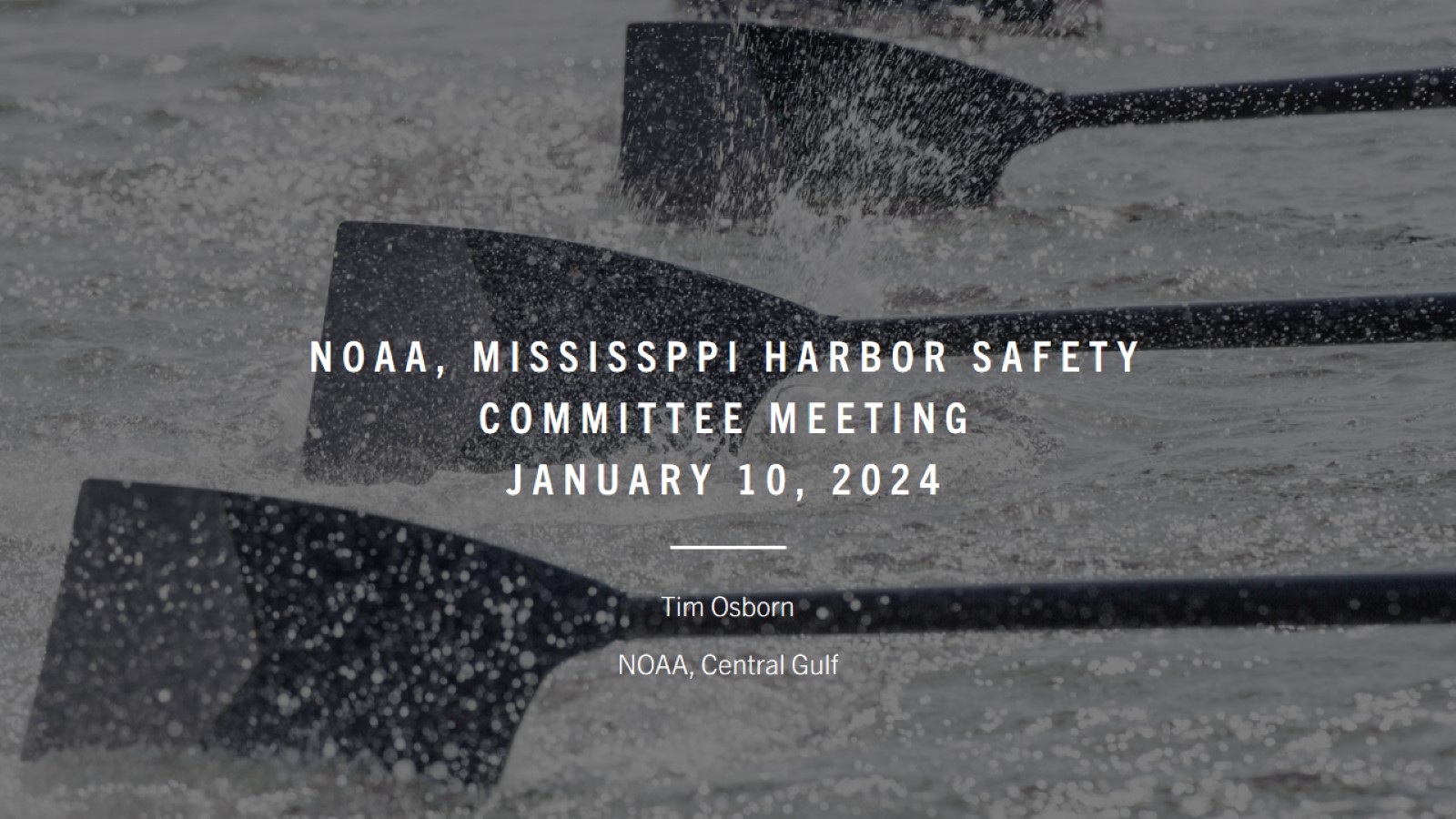 NOAA, Mississppi Harbor Safety Committee MeetingJanuary 10, 2024
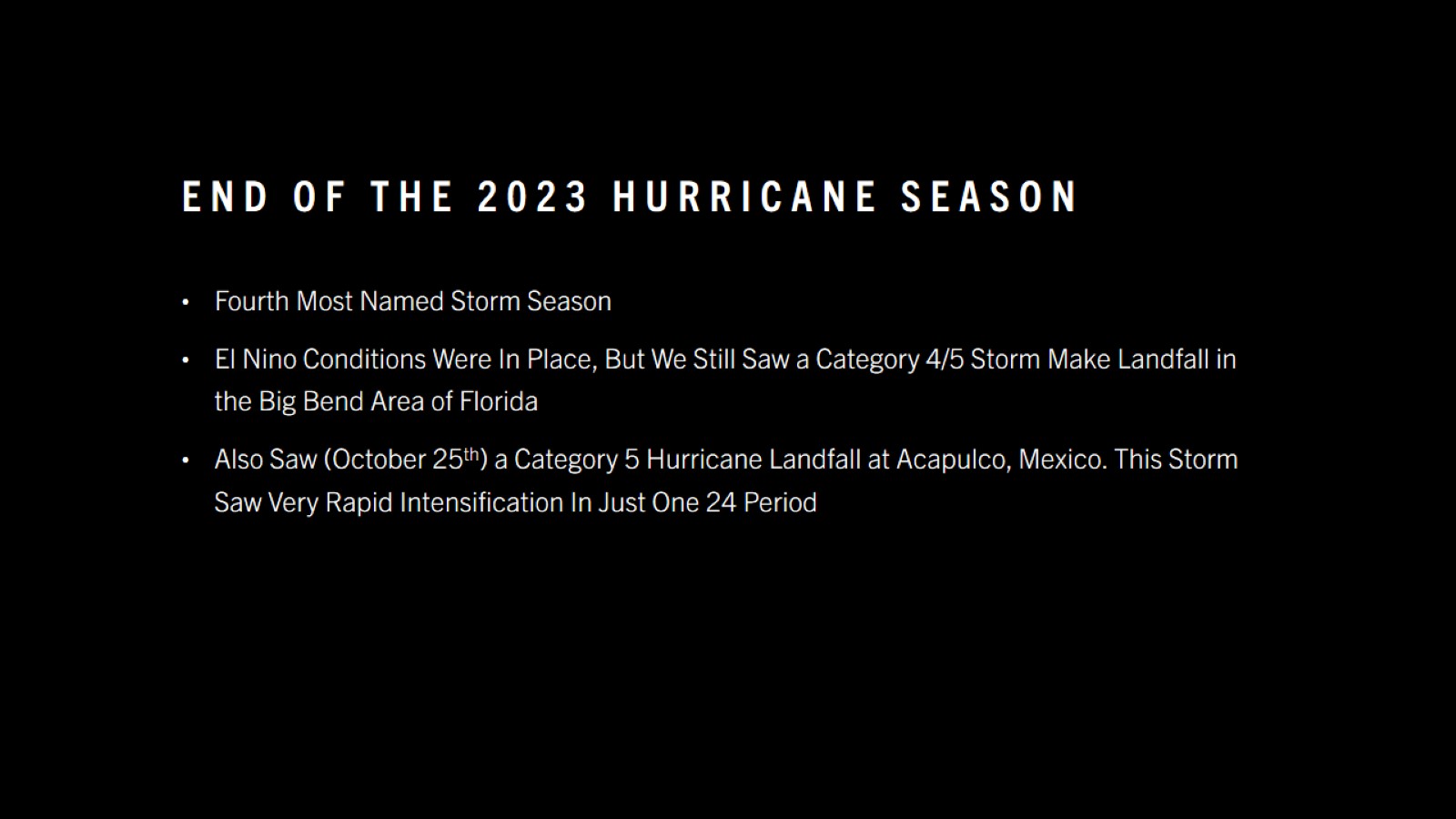 End of the 2023 Hurricane Season
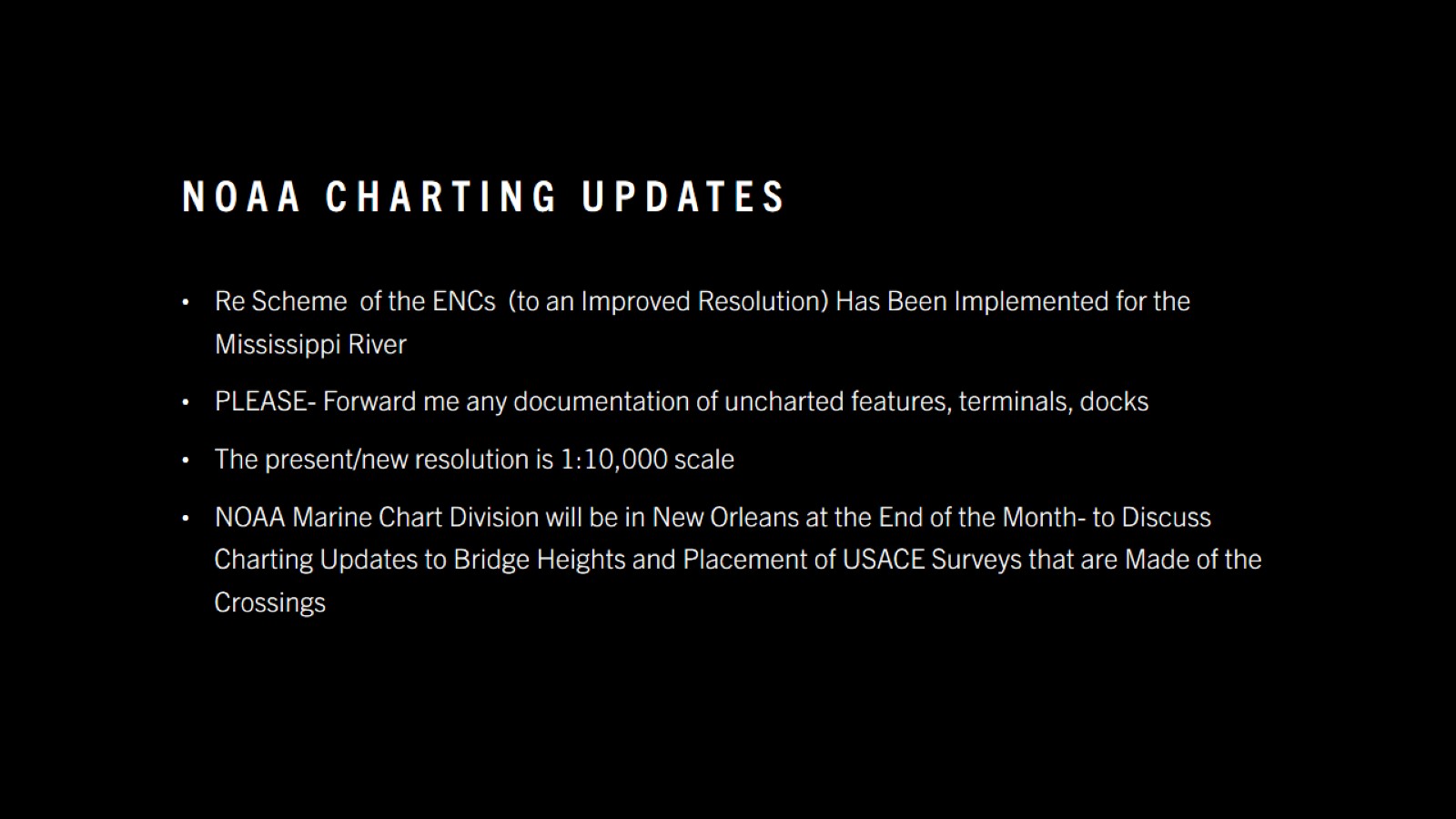 NOAA Charting Updates
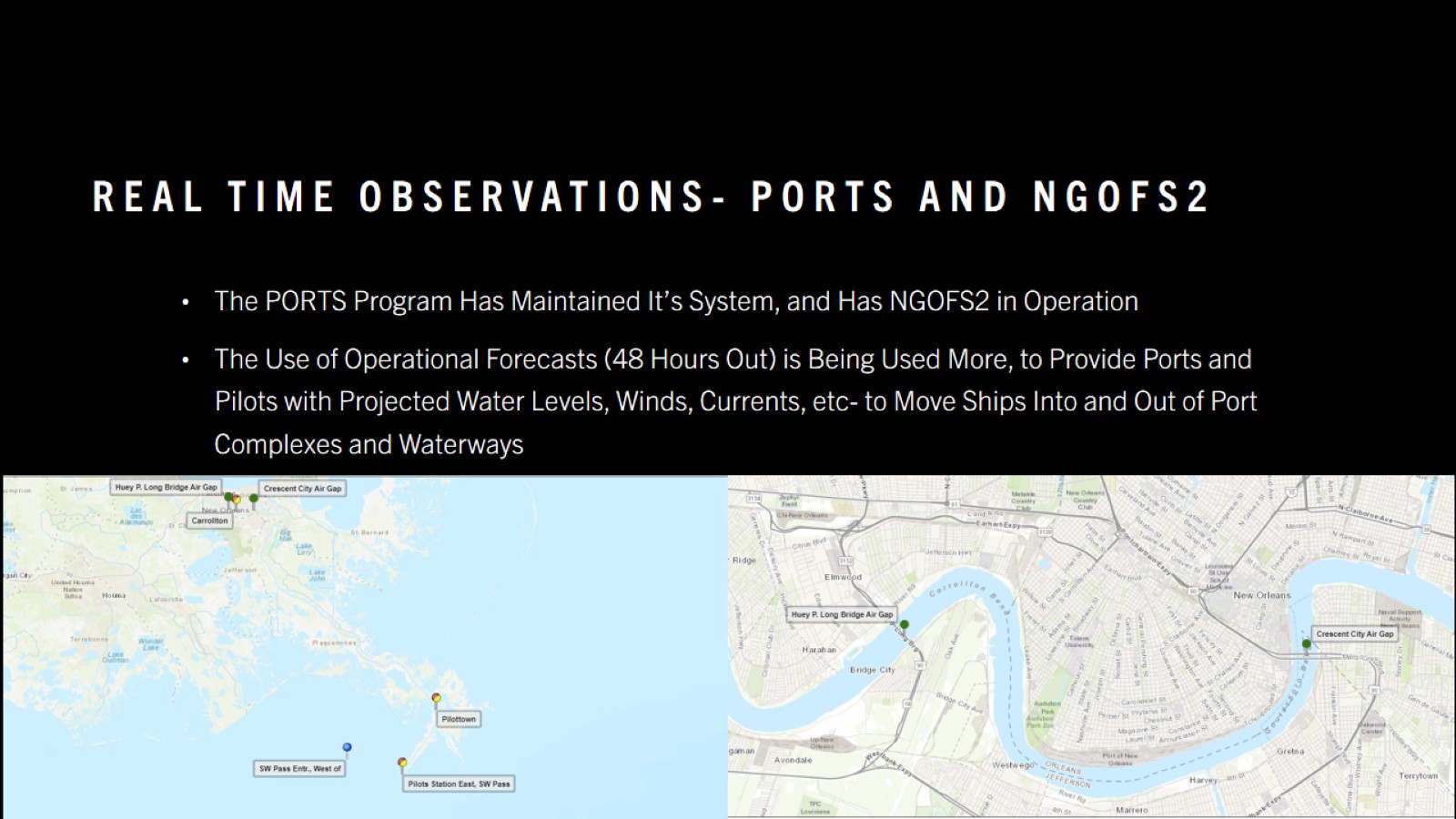 Real Time Observations- PORTs and NGOFS2
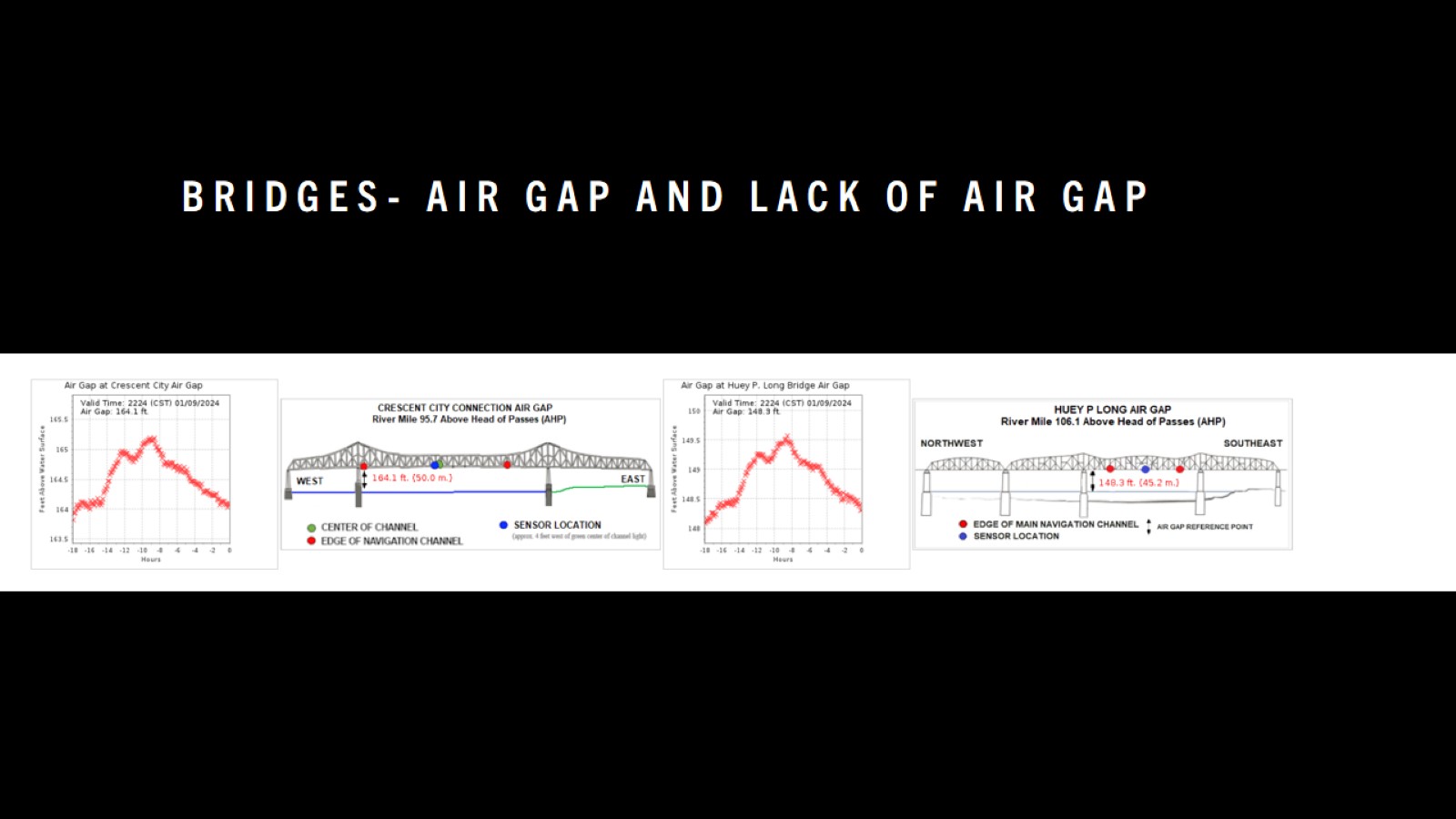 Bridges- Air Gap and Lack of Air Gap
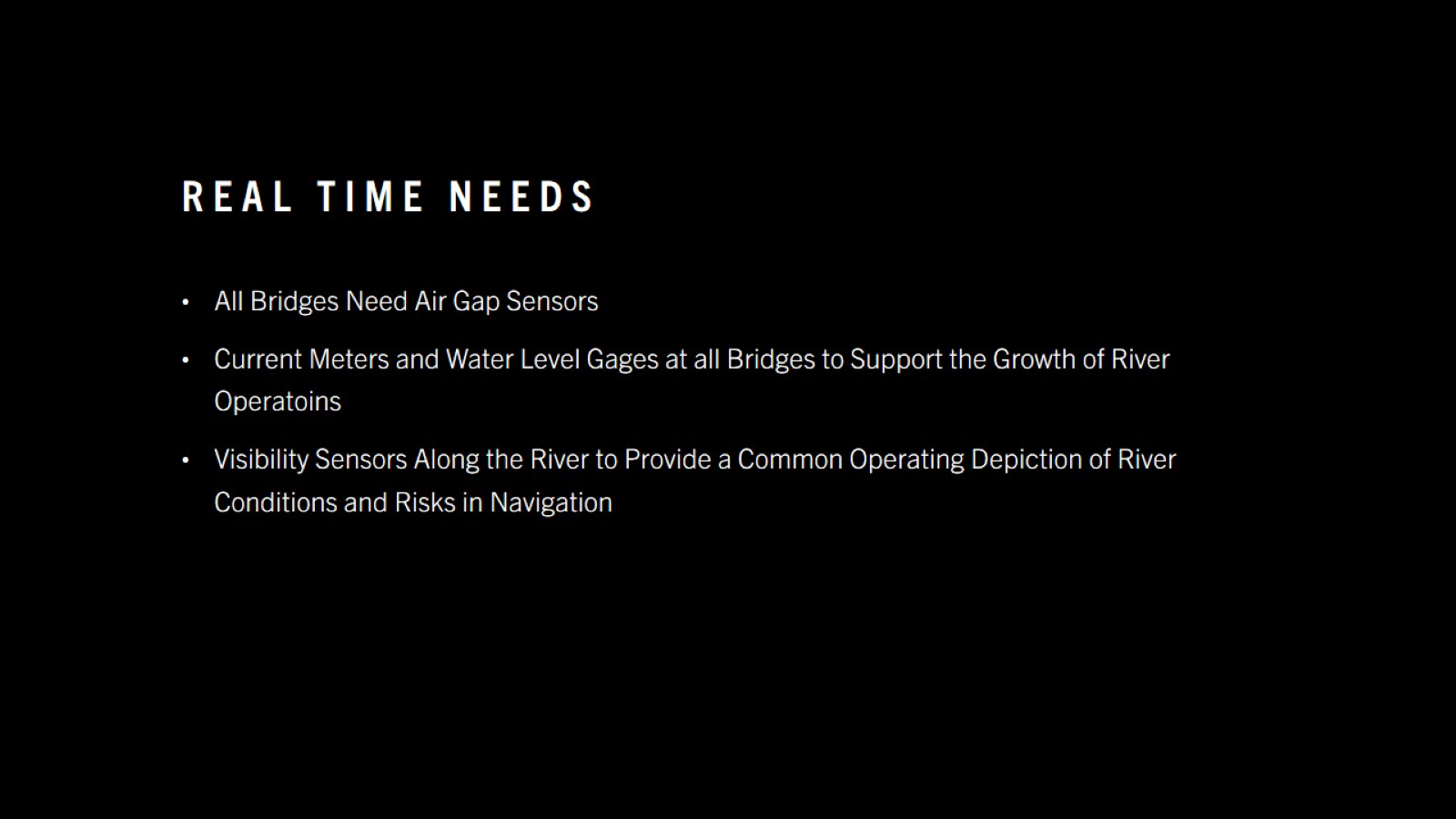 Real Time Needs
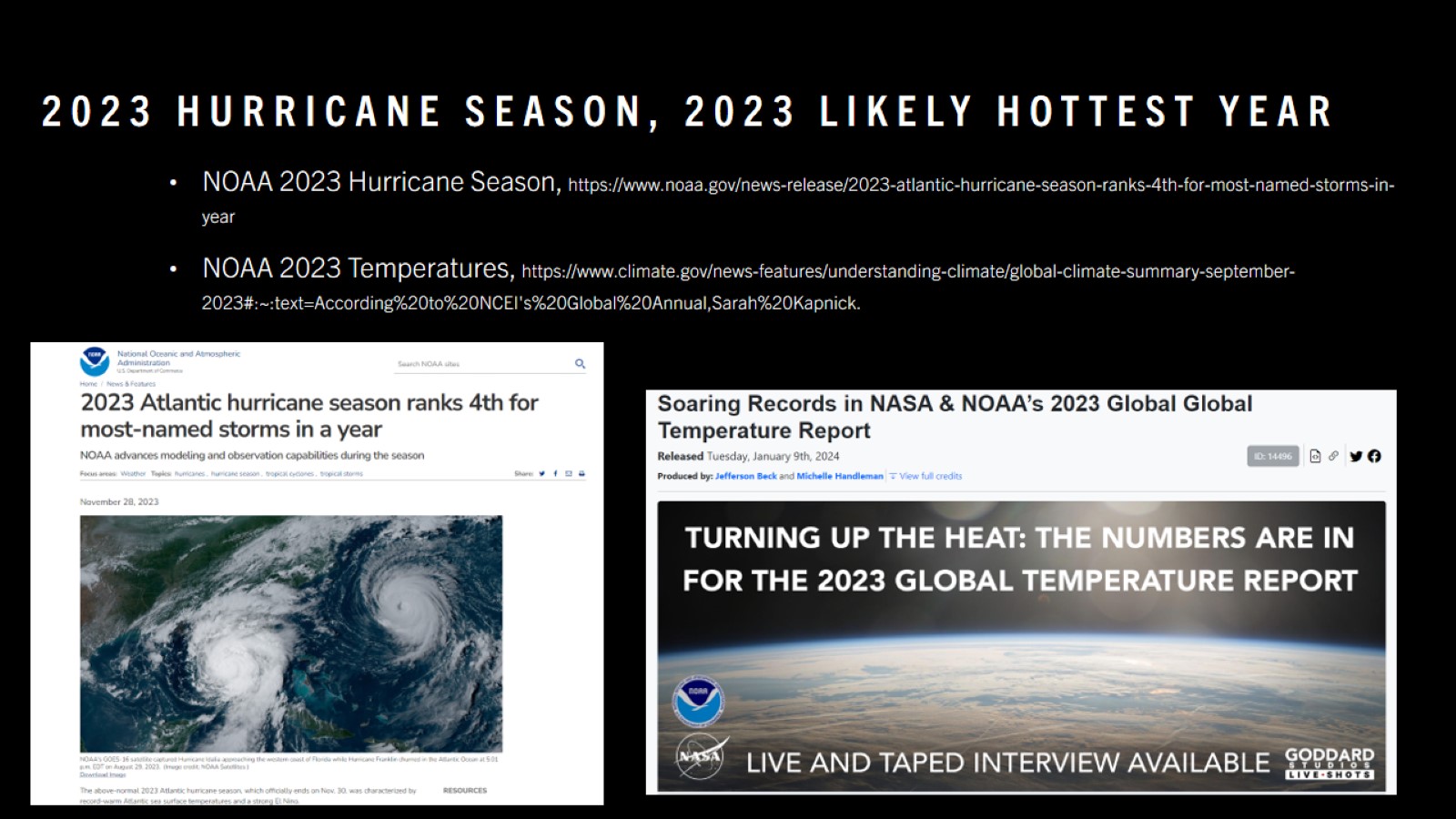 2023 Hurricane Season, 2023 Likely Hottest Year
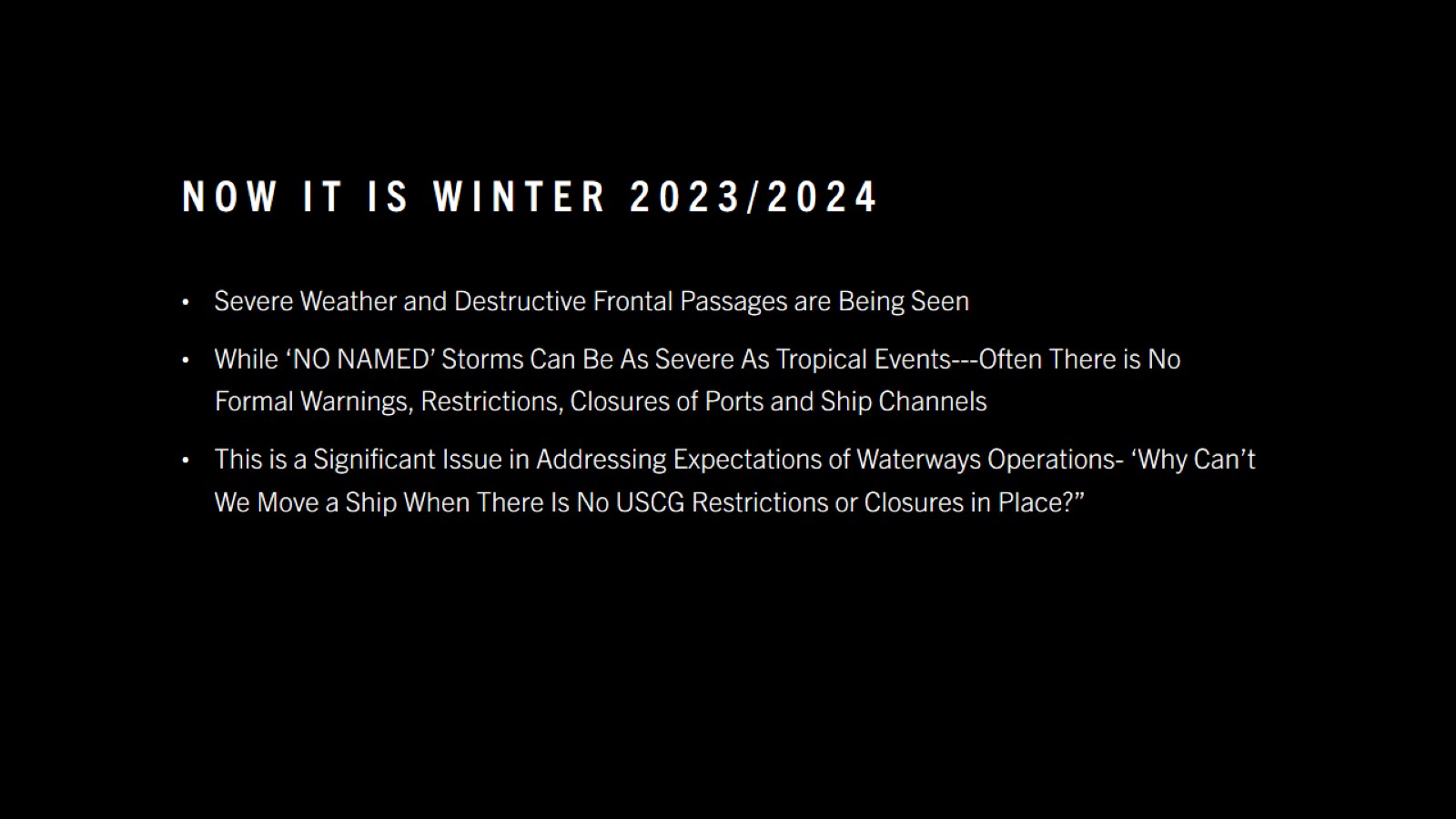 Now It Is Winter 2023/2024
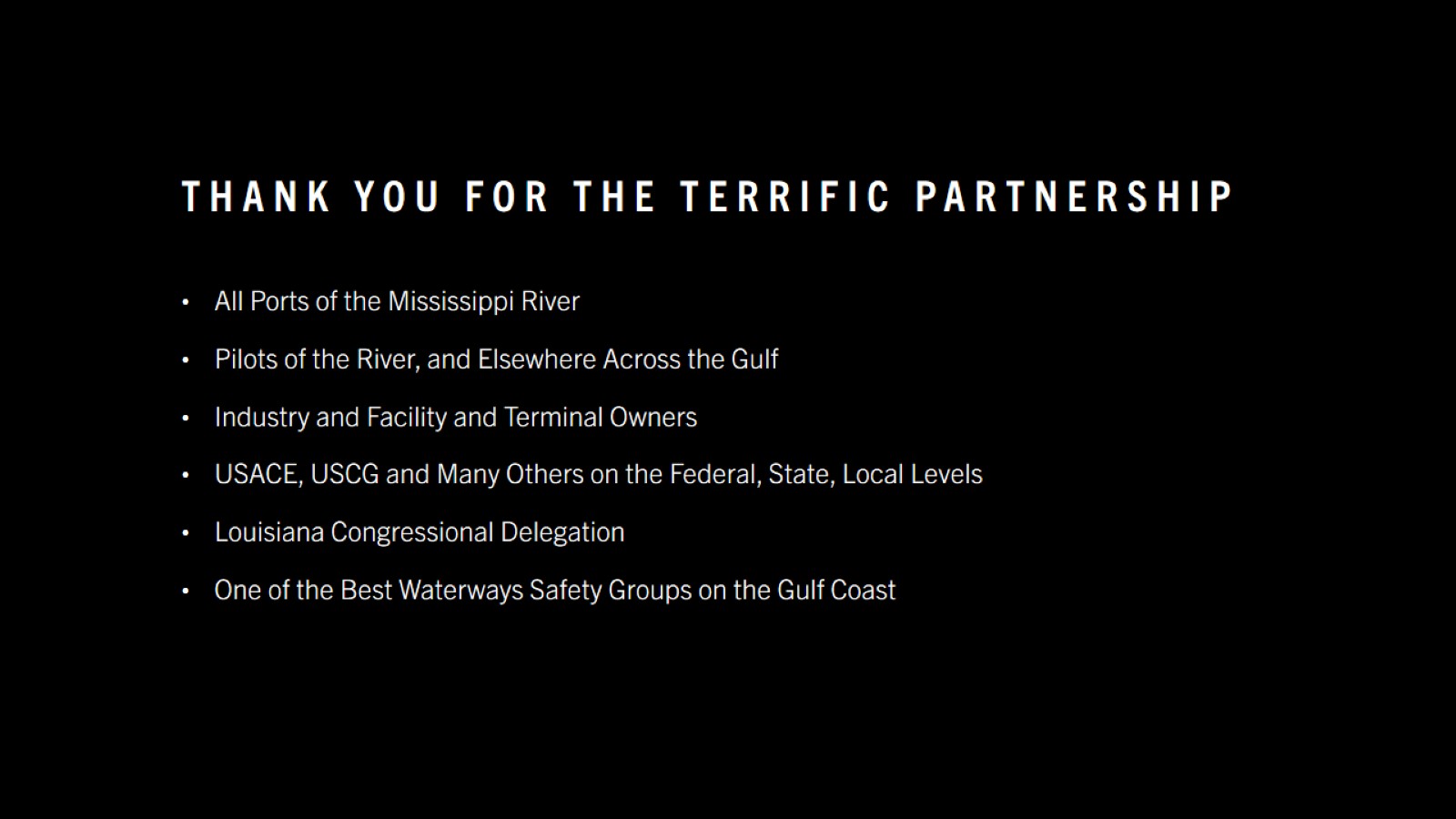 Thank You for the Terrific Partnership